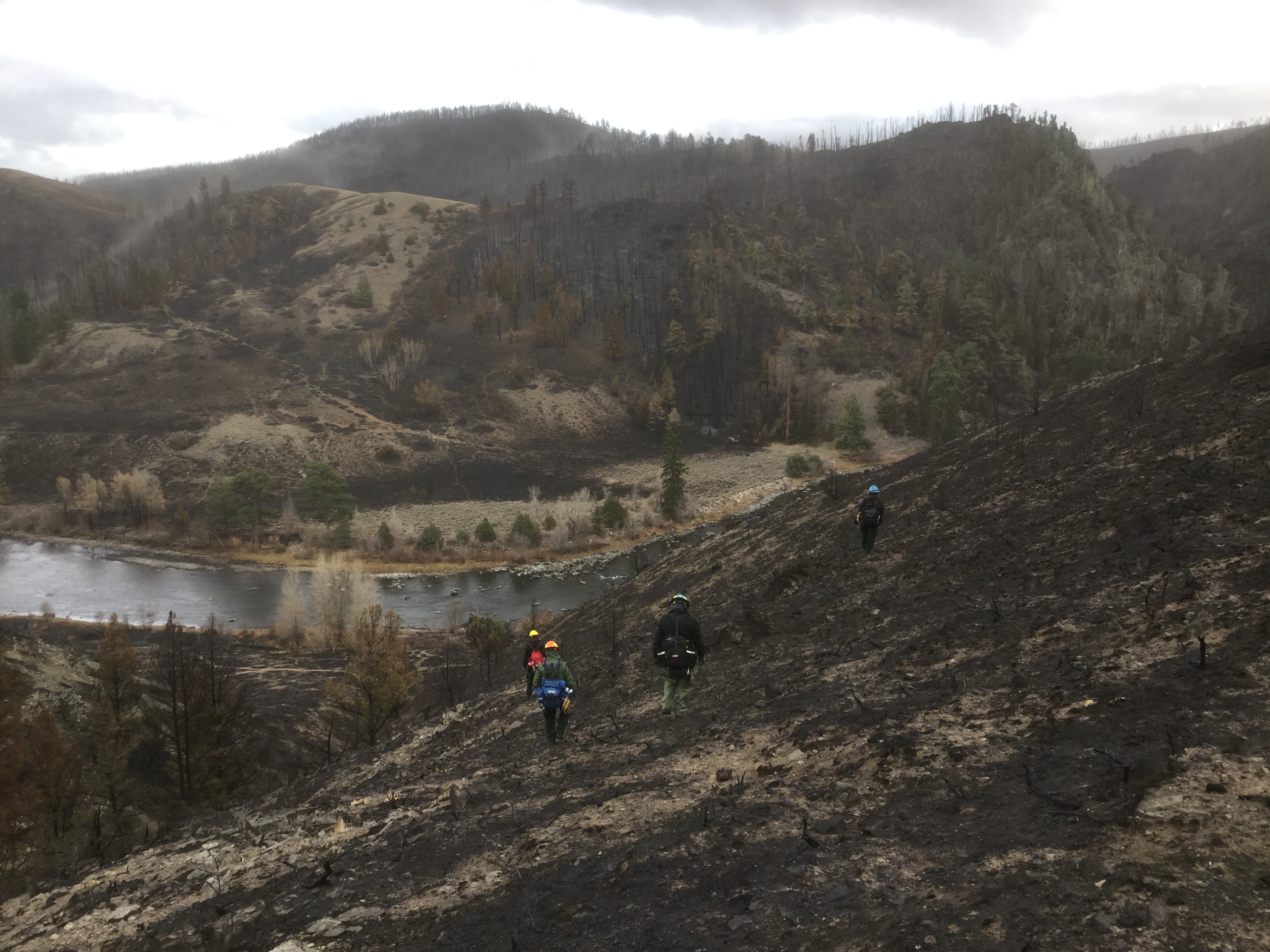 How would we accomplish an all-lands post-fire assessment?
Cara Sponaugle, USDA Forest Service, National Post-Fire Program Lead
Katherine Rowden, US Army Corps of Engineers, National Silver Jackets Program Manager
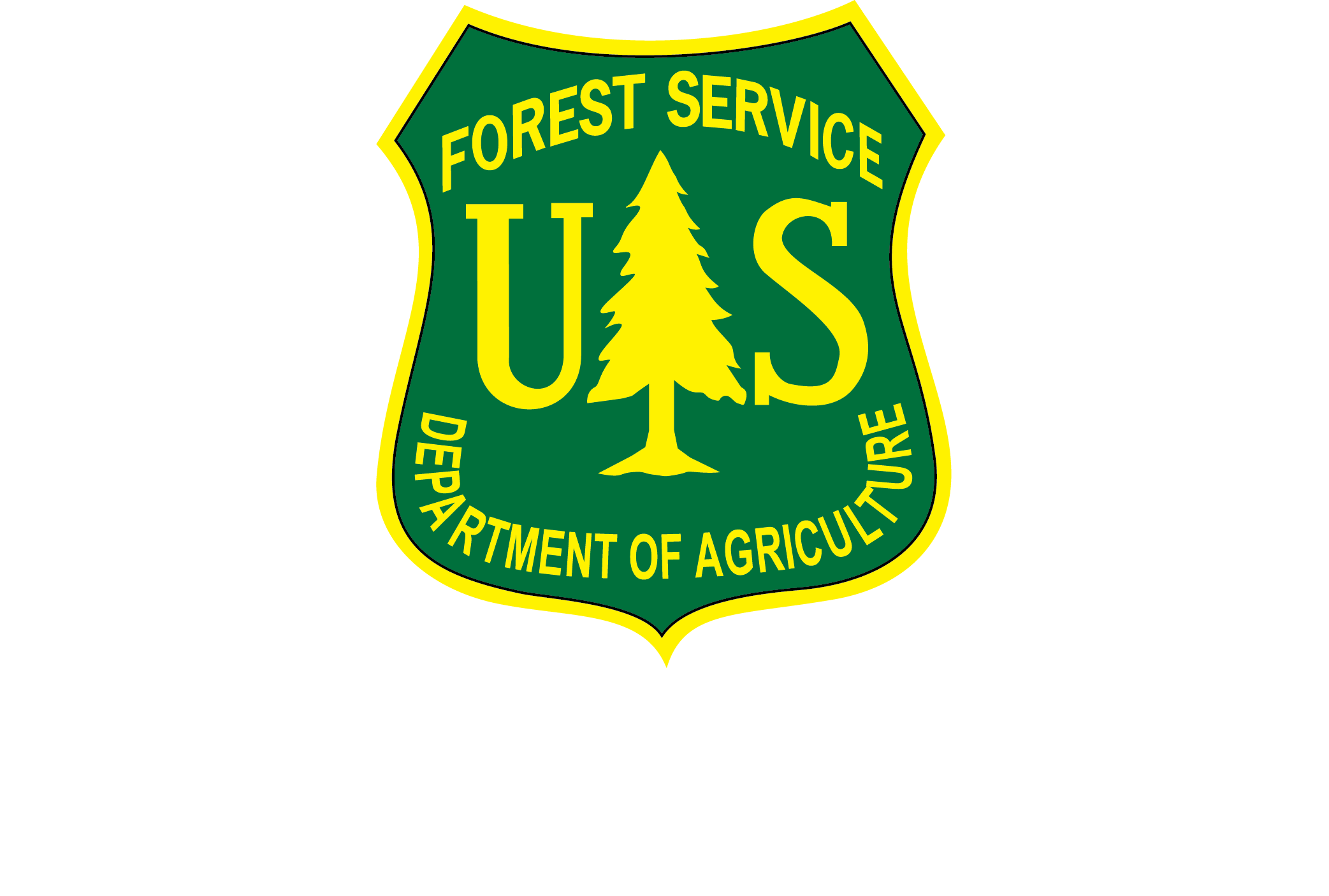 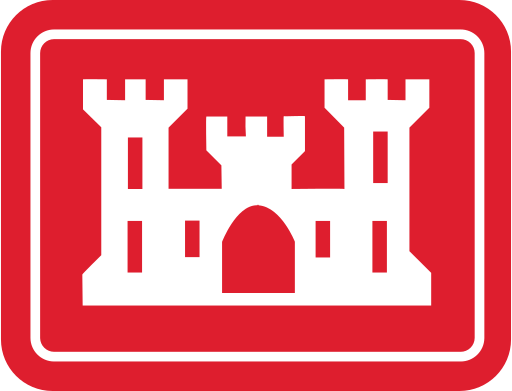 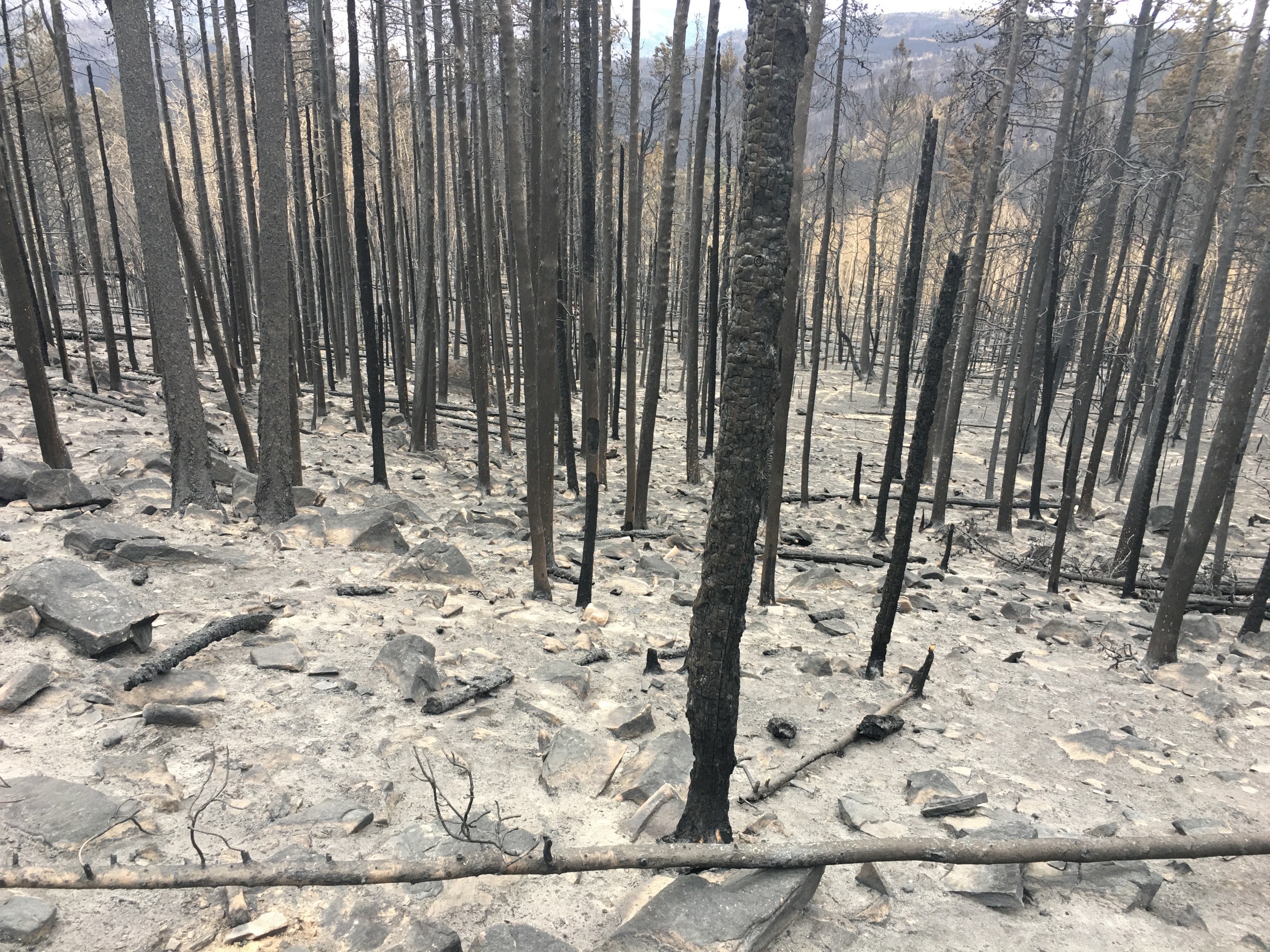 Assuming no new legislation, how do we better work together on post-fire emergency assessments?
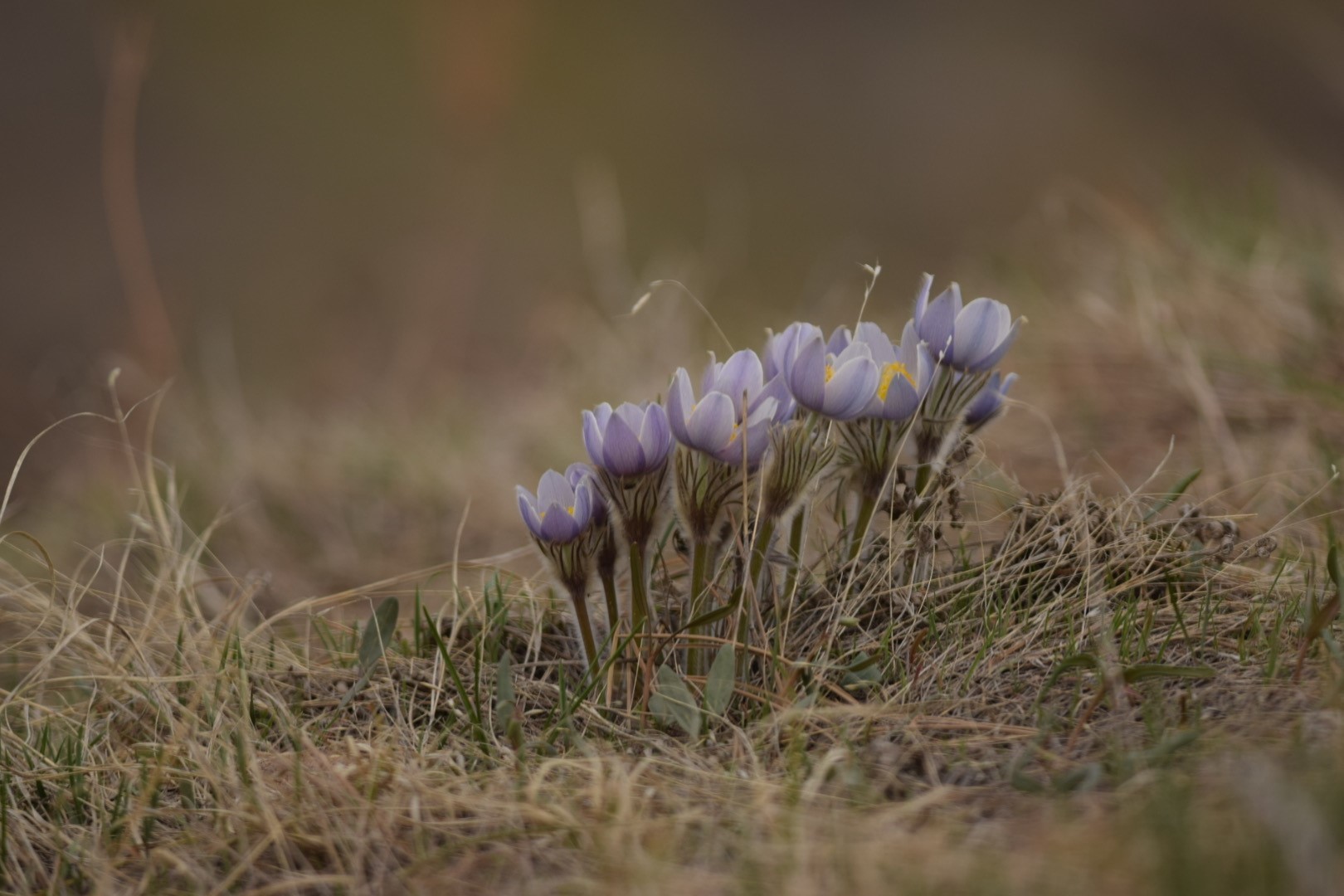 It’s winter or springtime, before the fire season.
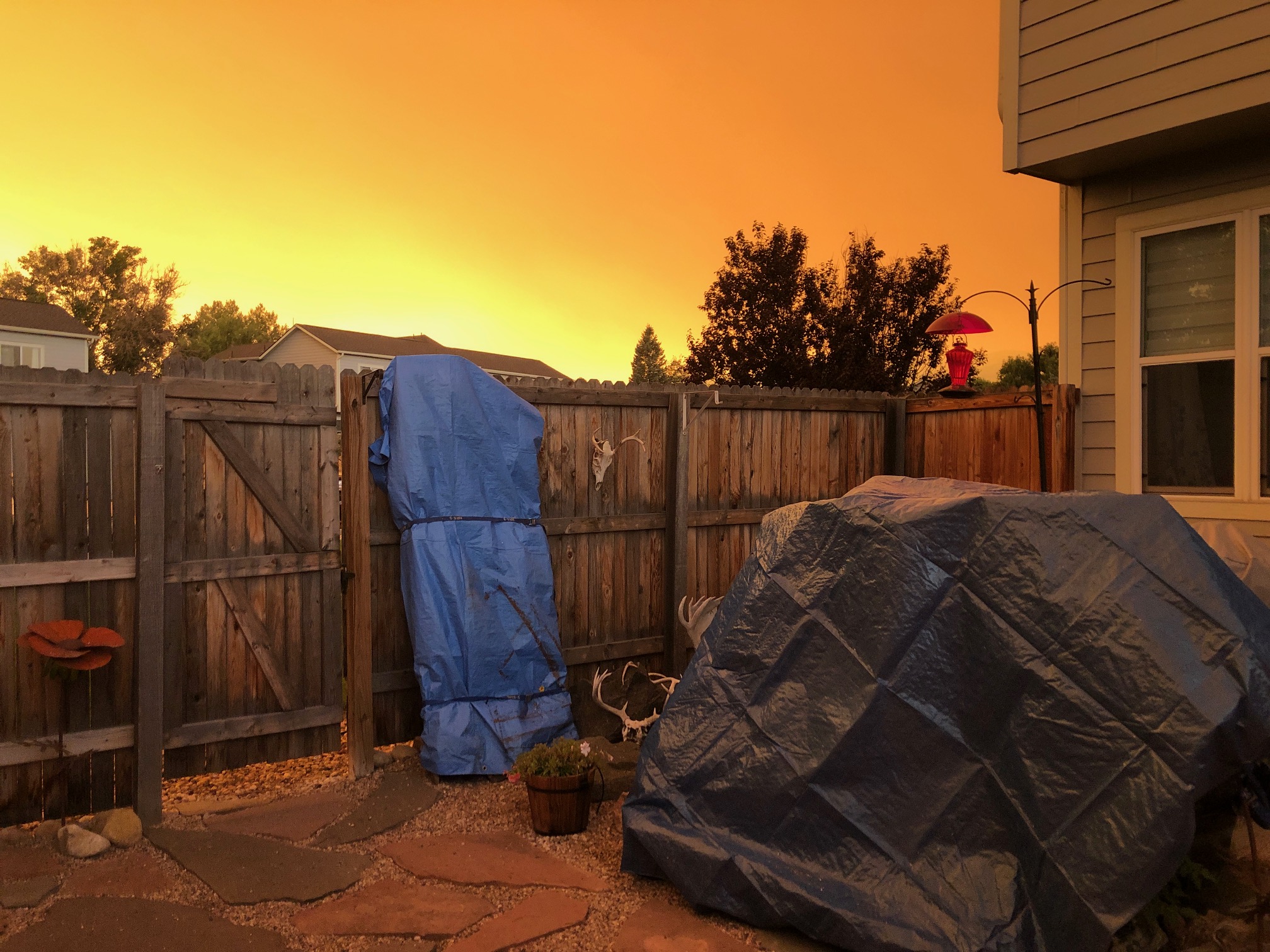 The fire is happening!
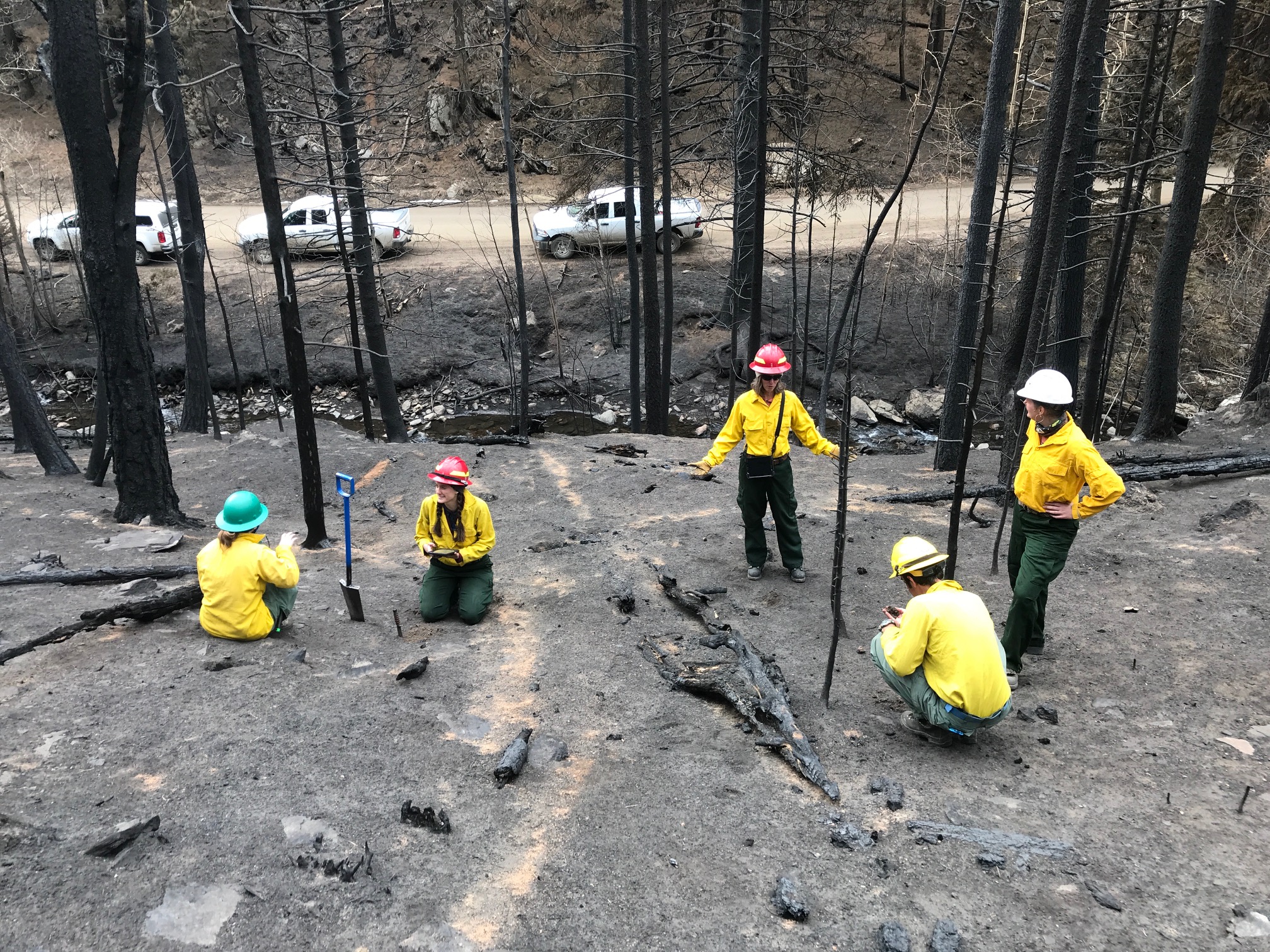 Federal lands assessments
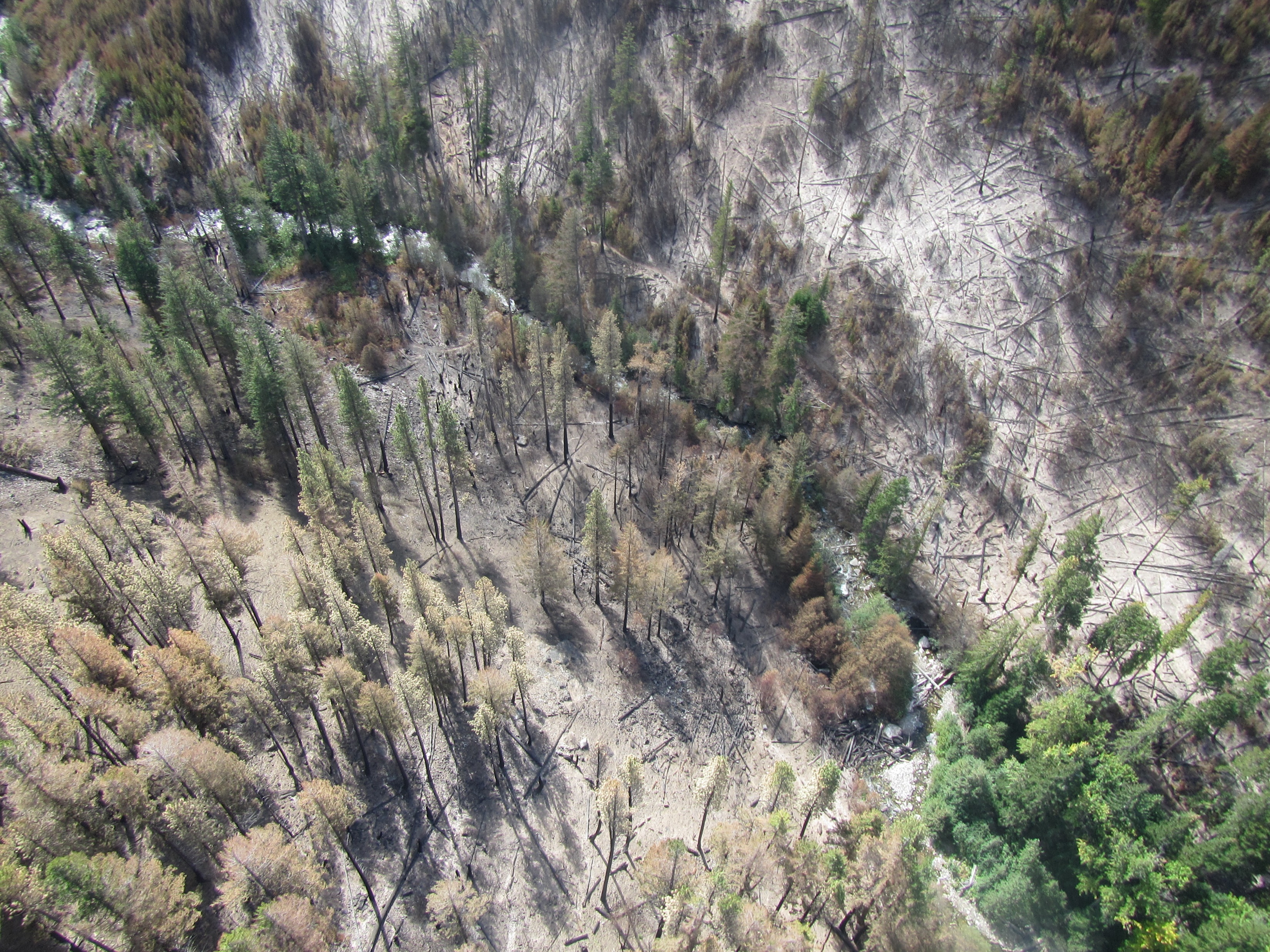 Transitioning from BAER assessment
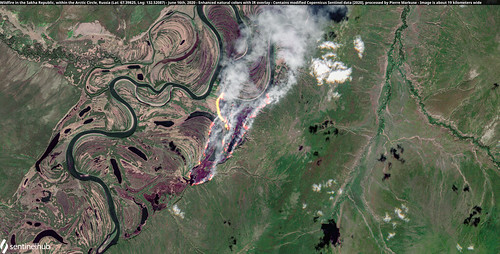 No Federal Lands?
This Photo by Unknown Author is licensed under CC BY
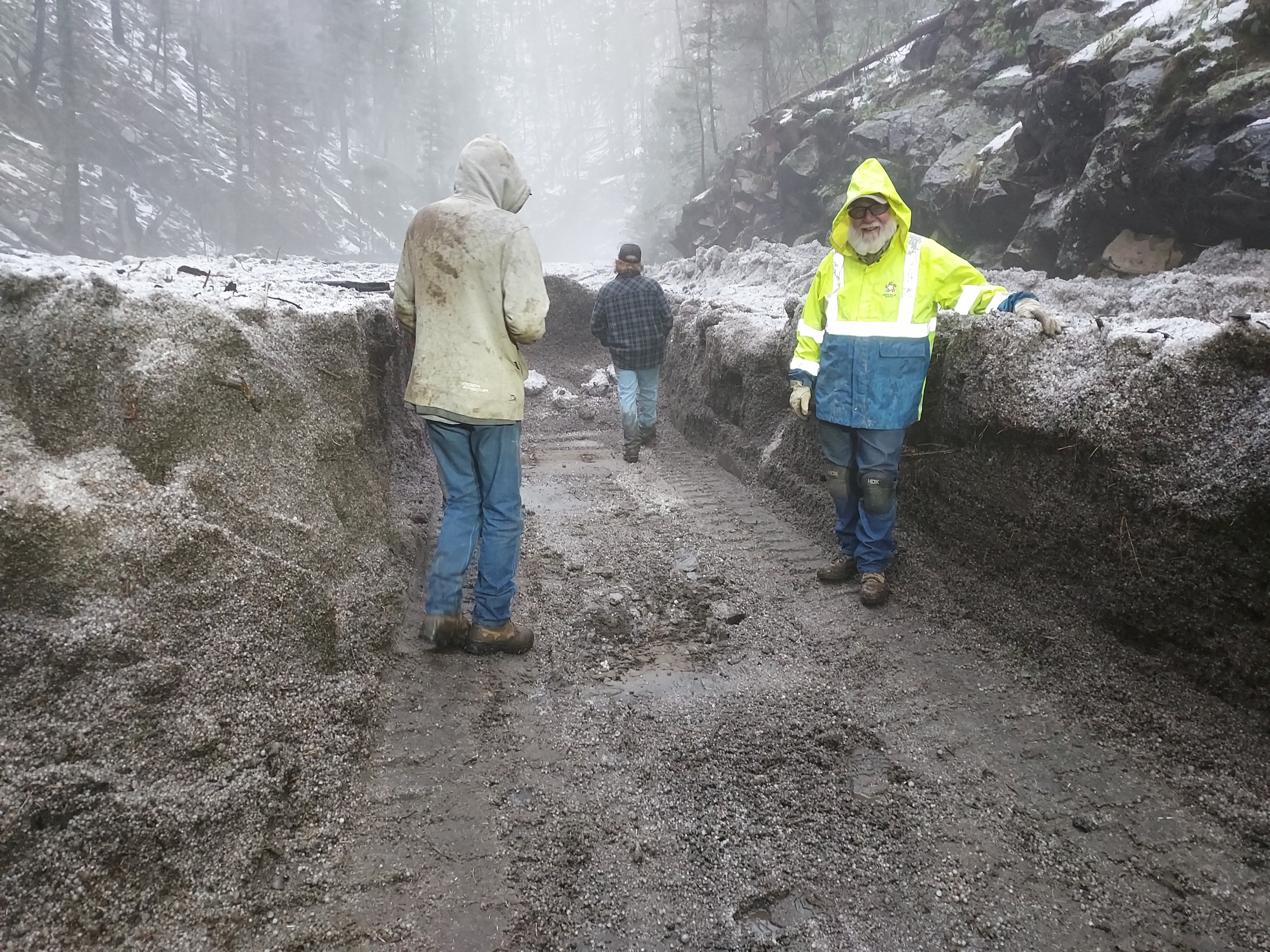 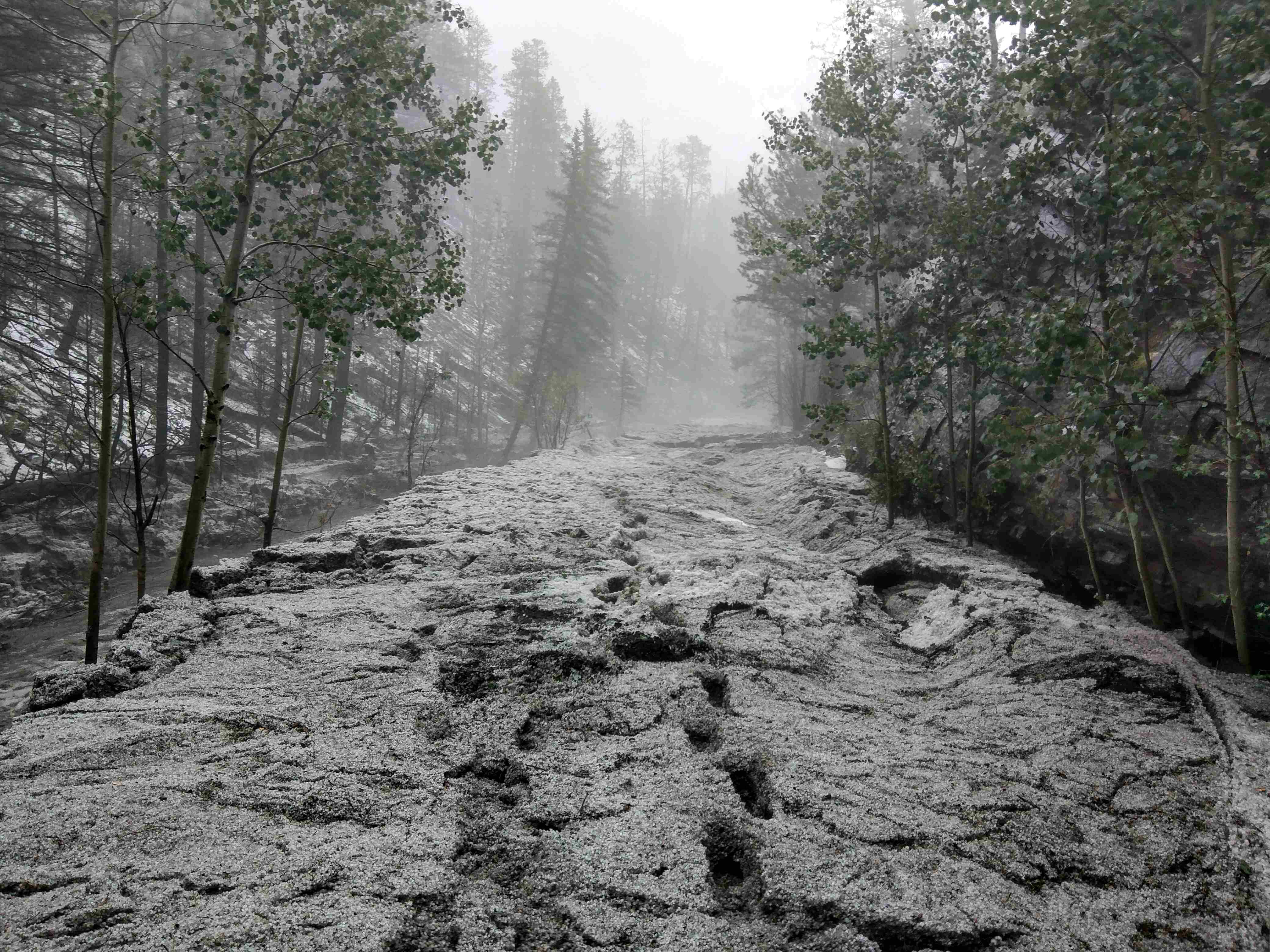 When FEMA is there – Federally declared disaster
If it is one of the season long ones…
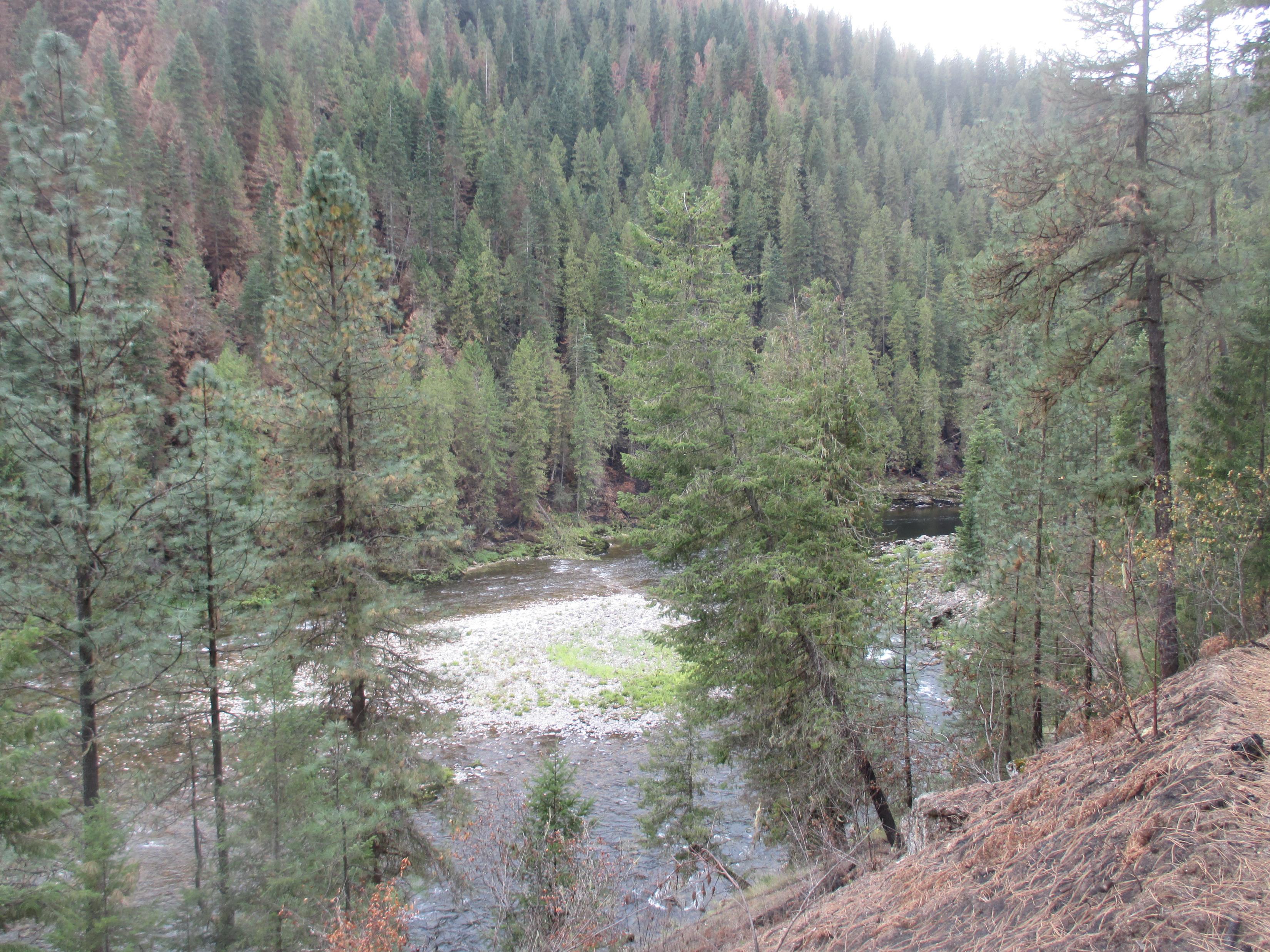 Six months after the fire
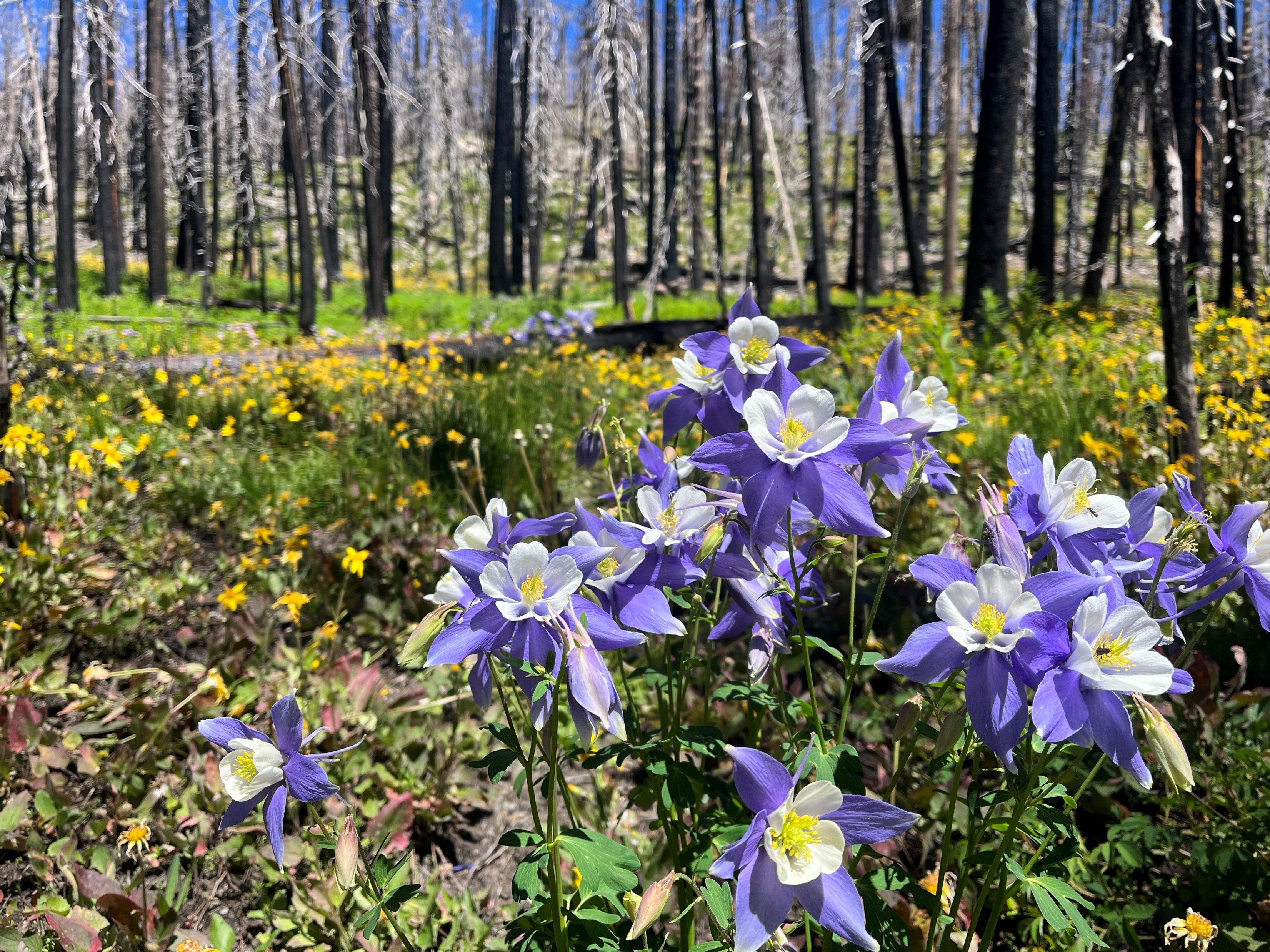 The next year and beyond
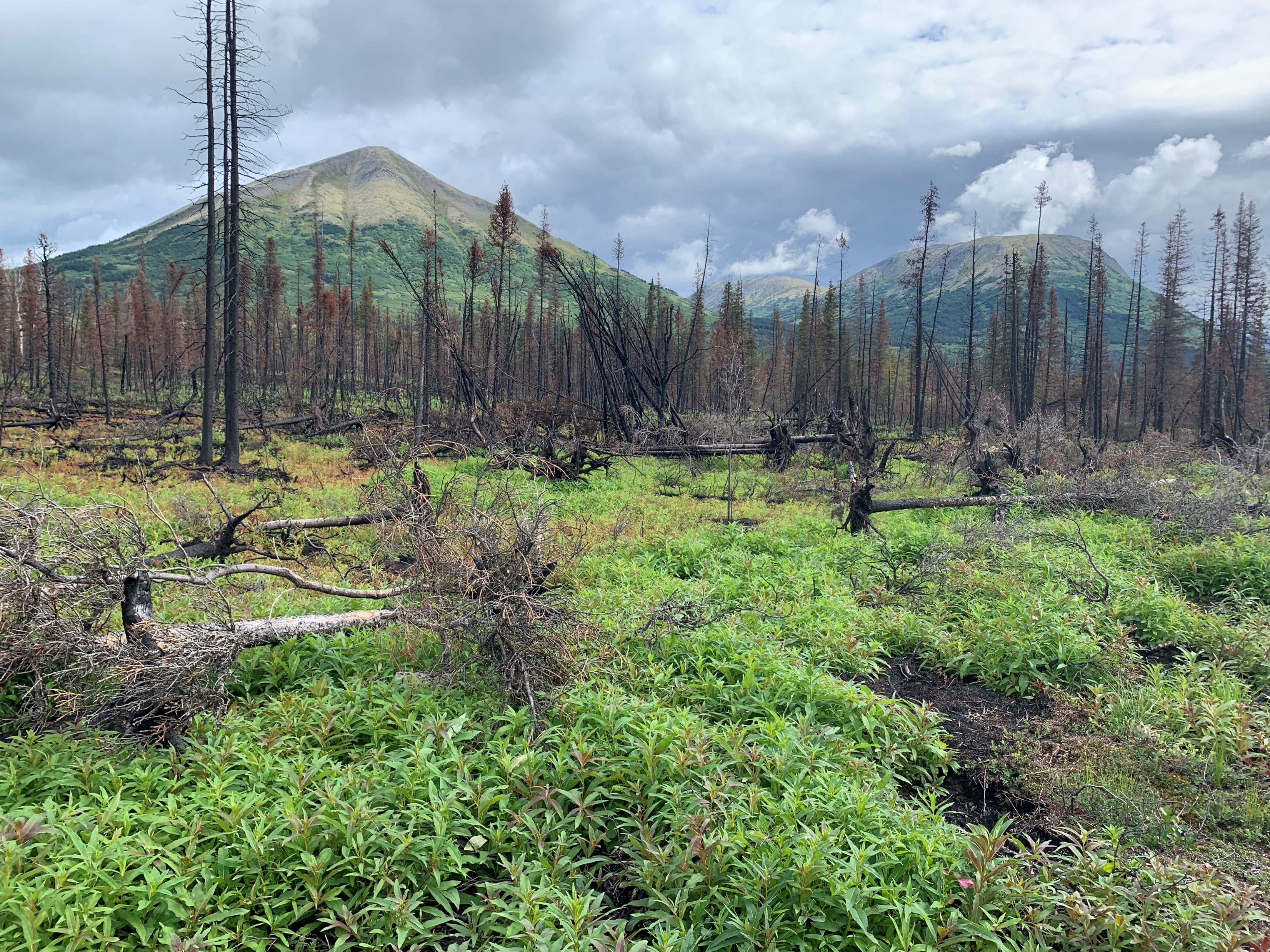 Moving out of emergency and into recovery
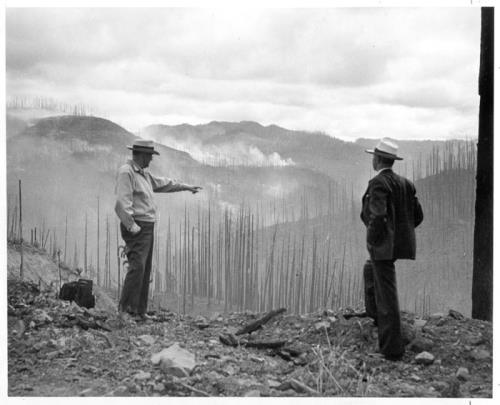 Questions and Discussion